Менеджмент, його характеристика, теоретичні основи менеджменту туризму
Поняття і сутність менеджменту. 
   Терміни «менеджмент», «менеджер» легко увійшли до нашого словникового вжитку поруч і на зміну термінам «управління», «управлінська діяльність», «директор», «керівник». 
І це цілком виправдано, тому що менеджмент – це управління в умовах ринкової економіки, в яких суб’єкт господарювання повинен:
– використовувати економічні методи управління; 
– орієнтуватися на попит і кон’юнктуру ринку; 
– здійснювати виробництво тих видів товарів, які мають великий попит у покупців і можуть гарантувати отримання розрахованого прибутку; 
– постійно прагнути до отримання оптимальних результатів за мінімальних витрат; 
– завжди орієнтувати виробничі програми на потреби ринку.
Зміст менеджменту можна розглядати у різних напрямках: 
функція або вид професійної діяльності; 
організація управління підприємством;
 процес розробки і ухвалення управлінських рішень;
 орган або апарат управління;
категорія людей;
наука і мистецтво управління.
Менеджмент – це функція або вид професійної діяльності, спрямованої на досягнення певної мети. Сутність і зміст цього виду діяльності проявляється в його функціях: організація, планування, координація, мотивація і контроль. Тому менеджмент – це уміння досягати поставлених цілей, спрямовуючи працю, інтелект, мотиви поведінки працівників організації, на досягнення цих цілей. 
Менеджмент – це організація управління підприємством, тобто встановлення постійних і тимчасових взаємозв’язків між підрозділами підприємства, визначення порядку і умов їх функціонування. Для досягнення кінцевих результатів кожна організація використовує ресурси (капітал, сировину, матеріали, технології, інформацію, живу працю тощо), для чого здійснює різні види діяльності, тобто виконує певні функції.
Менеджмент – це процес прийняття управлінських рішень. Підтримці безперервності процесу виробництва сприяє безліч ситуацій, проблем, які вимагають від менеджера прийняття рішень. Проблемні ситуації виникають на всіх рівнях управління. Вони стосуються як внутрішнього, так і головним чином зовнішнього середовища об’єкта керування. Підприємство (фірма-виробник, акціонерне товариство) пристосовується до зовнішнього середовища на основі зворотного зв’язку. Одержуючи інформацію щодо ринкових відносин, менеджер приймає рішення, яке є реакцією на ситуацію ринку й інші елементи зовнішнього середовища. 
Менеджмент – це орган або апарат управління. Дійсно, апарат управління є складовою частиною будь-якої організації і асоціюється з поняттям «менеджмент». Без апарату управління організація як цілісне утворення не може існувати і працювати ефективно. Апарат управління має свою ієрархію, яка знаходить конкретне відображення у структурі управління тим або іншим підприємством. 
Менеджмент – це категорія людей. Управління фірмами у організаційному відношенні здійснюється на трьох рівнях, до яких також застосовується термін «менеджмент»: top management – вище керівництво, middle management – середня ланка управління, sole management – низова ланка управління. Менеджери – це особлива категорія людей, яка розробляє і реалізовує управлінські рішення. Професійні менеджери – це фахівці, які знають теоретичні основи науки управління і мають практичні навички управління тим або іншим об’єктом.
Менеджмент – це наука і мистецтво управління. Менеджмент як наука – галузь людських знань, що дозволяють здійснювати функцію управління. Він складає теоретичну базу практики управління, забезпечує практичну діяльність з впровадження наукових рекомендацій. Наука запропонувала методологію управління шляхом аналізу змісту роботи і визначення її основних компонентів. Складова наукового управління – необхідність систематичного стимулювання працівників з метою підвищення їх зацікавленості в збільшенні продуктивності праці. Сьогодні менеджмент можна розглядати як науку, що стрімко розвивається.
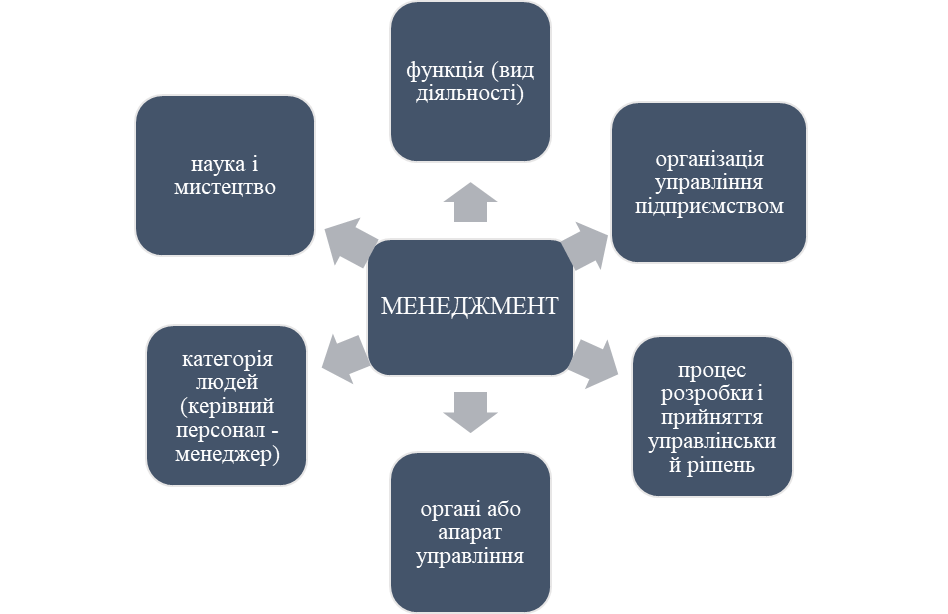 Підбиваючи підсумок сказаному, можна дати таке визначення менеджменту: 

менеджмент – це професійно здійснюване управління будь-якою господарською діяльністю підприємства в ринкових умовах, спрямоване на підвищення ефективності діяльності шляхом раціонального використання ресурсів; 

менеджмент – це особливий тип системи управління, можливий лише в умовах ринкової економіки, оскільки лише в цих умовах є свобода підприємницької діяльності, яка дозволяє менеджерам, використовуючи сучасні методи і принципи управління, передовий зарубіжний досвід, добиватися конкурентоздатності продукції і послуг фірми і ефективності її діяльності.